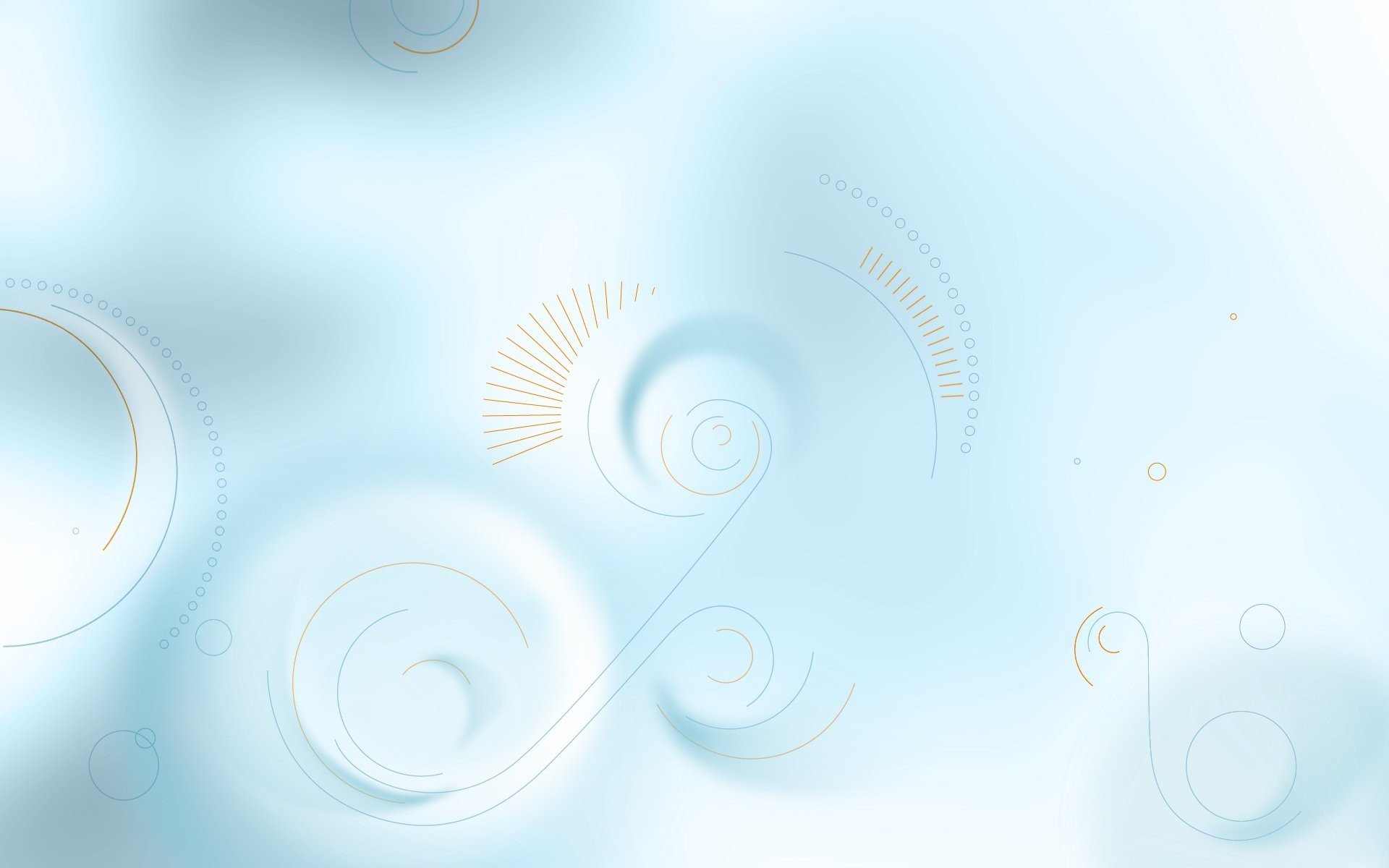 ДЕНЬ ОТЦА в старшей группе «Колосок»
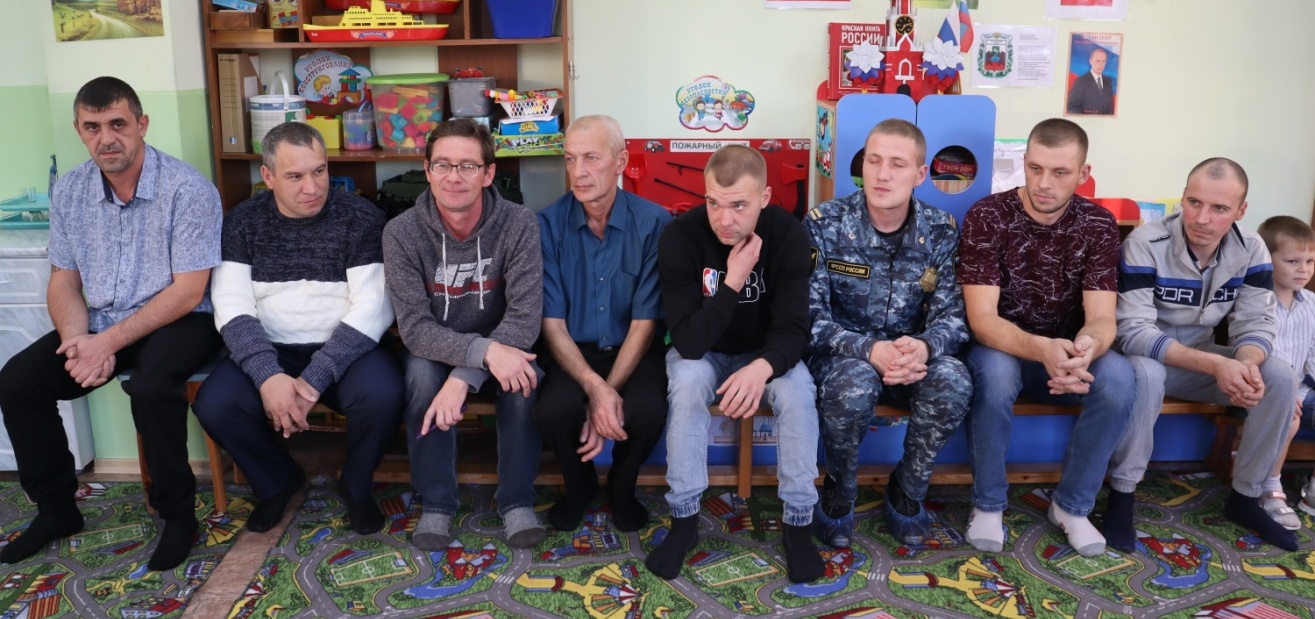 Наши папы и дедушки
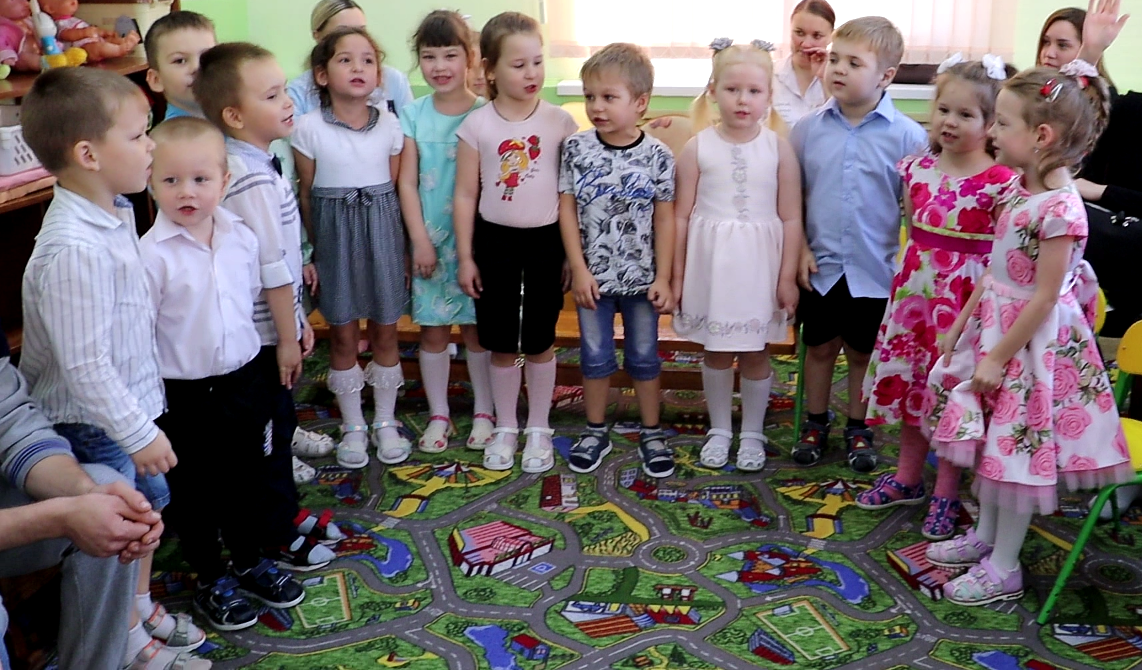 Осенняя песенка «Осень золотая»
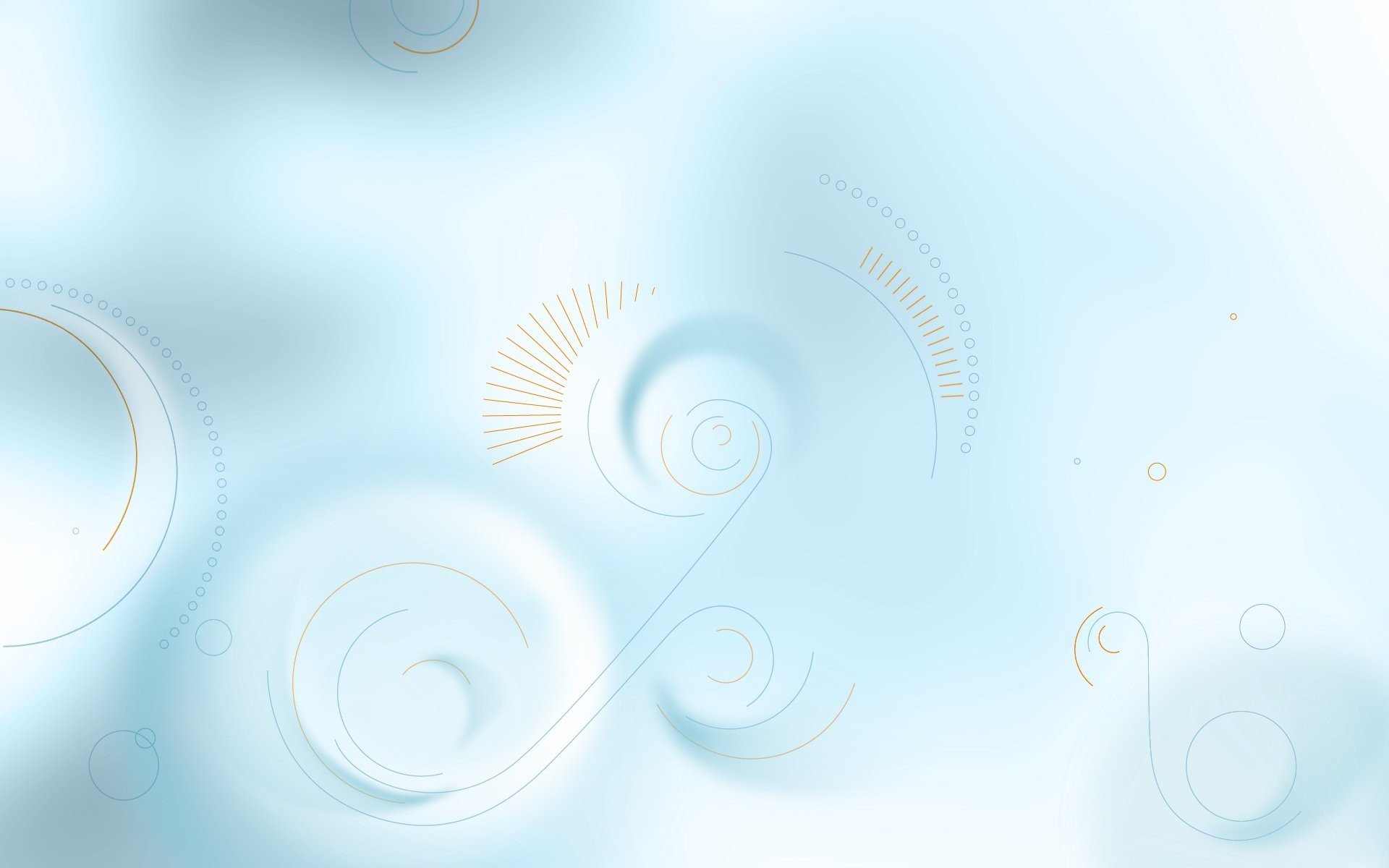 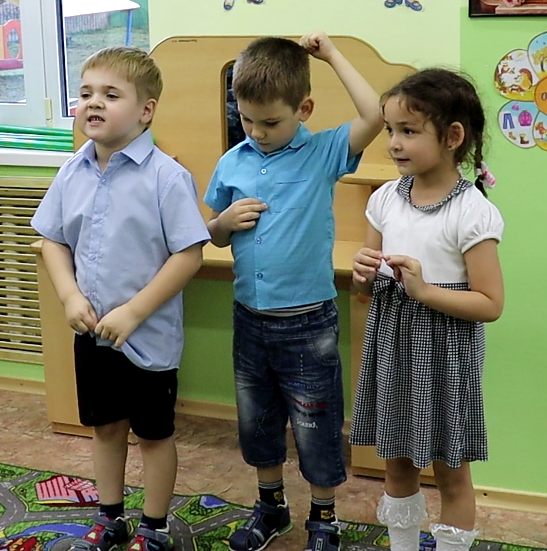 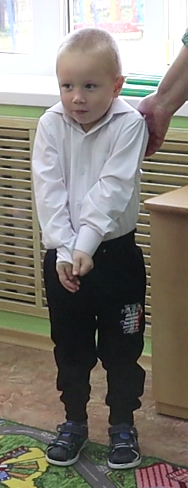 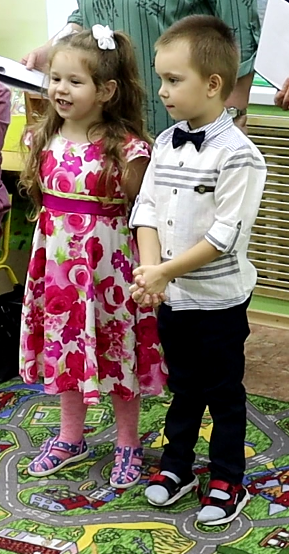 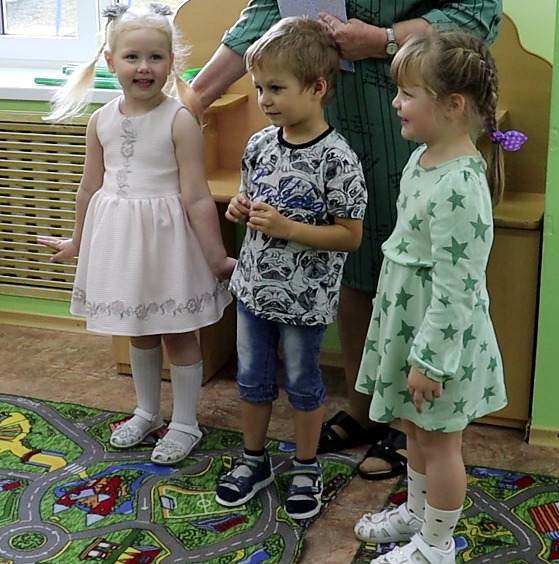 Стихи для пап
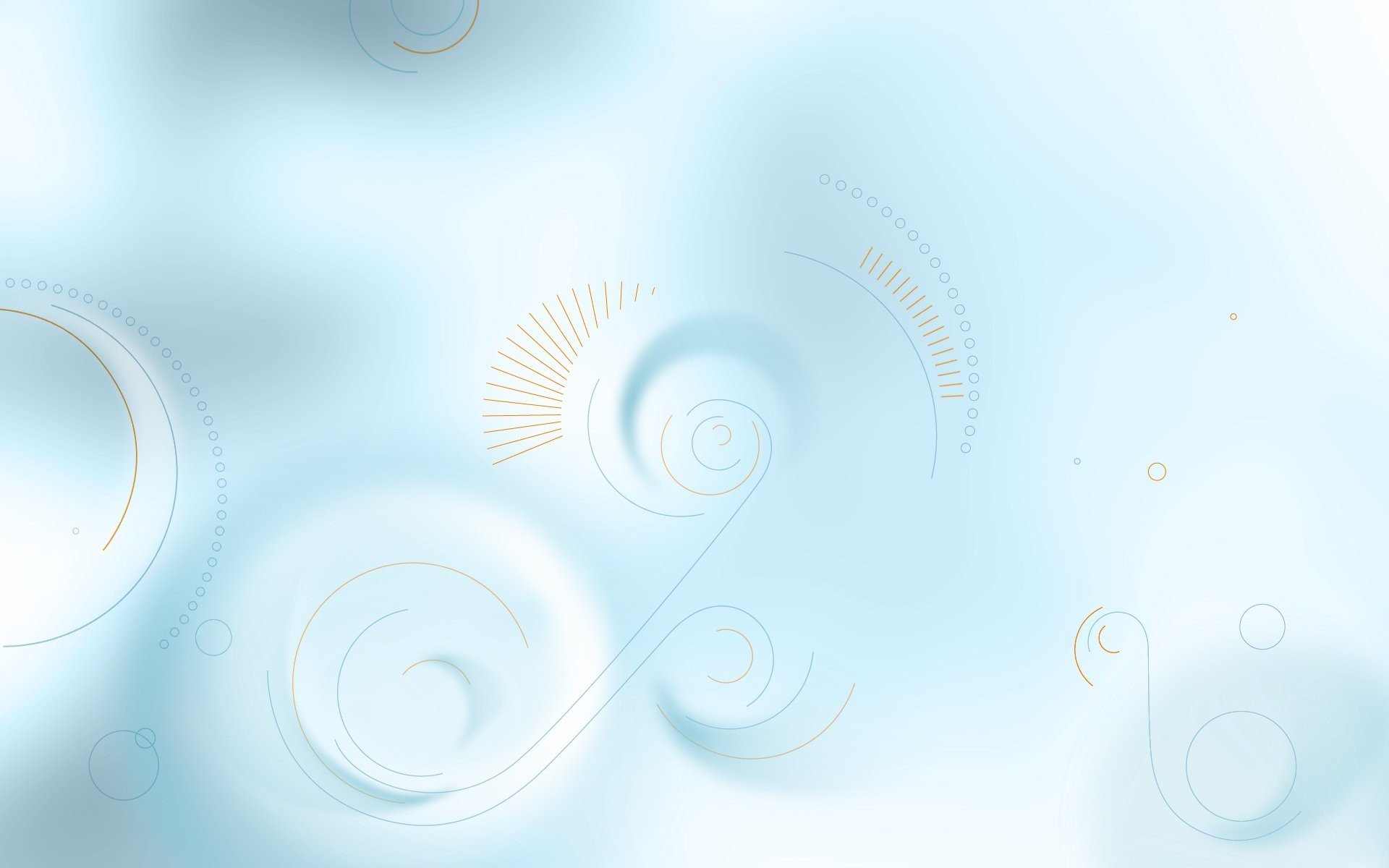 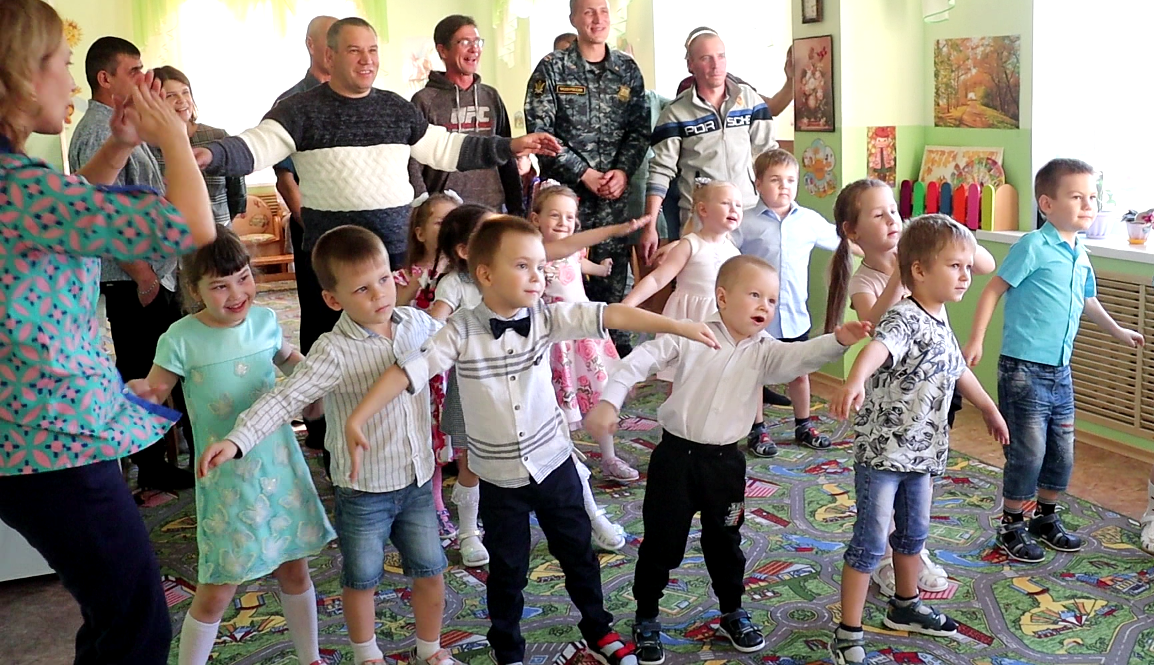 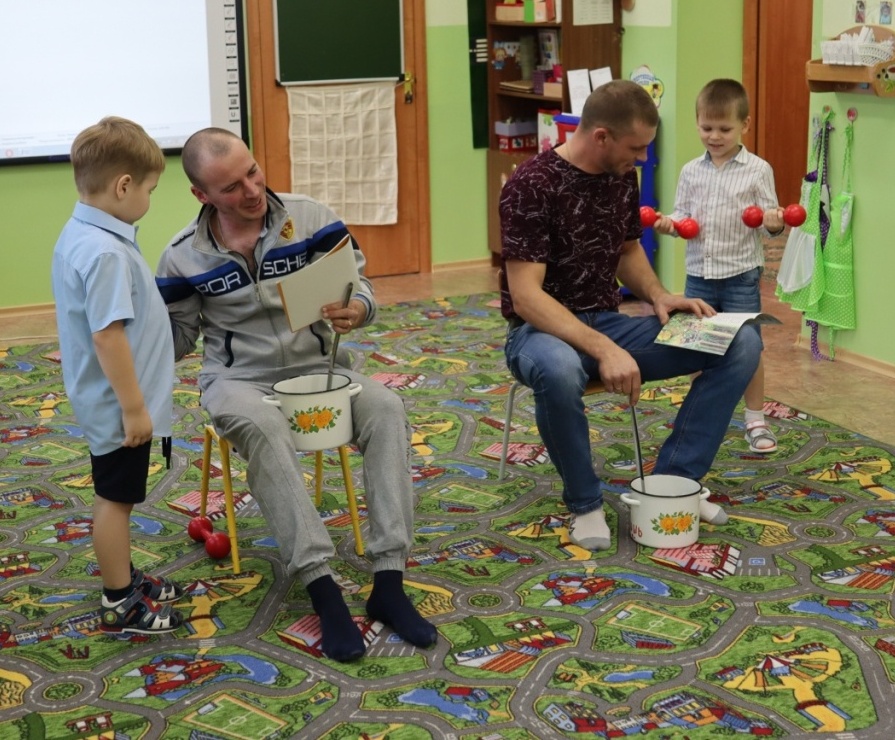 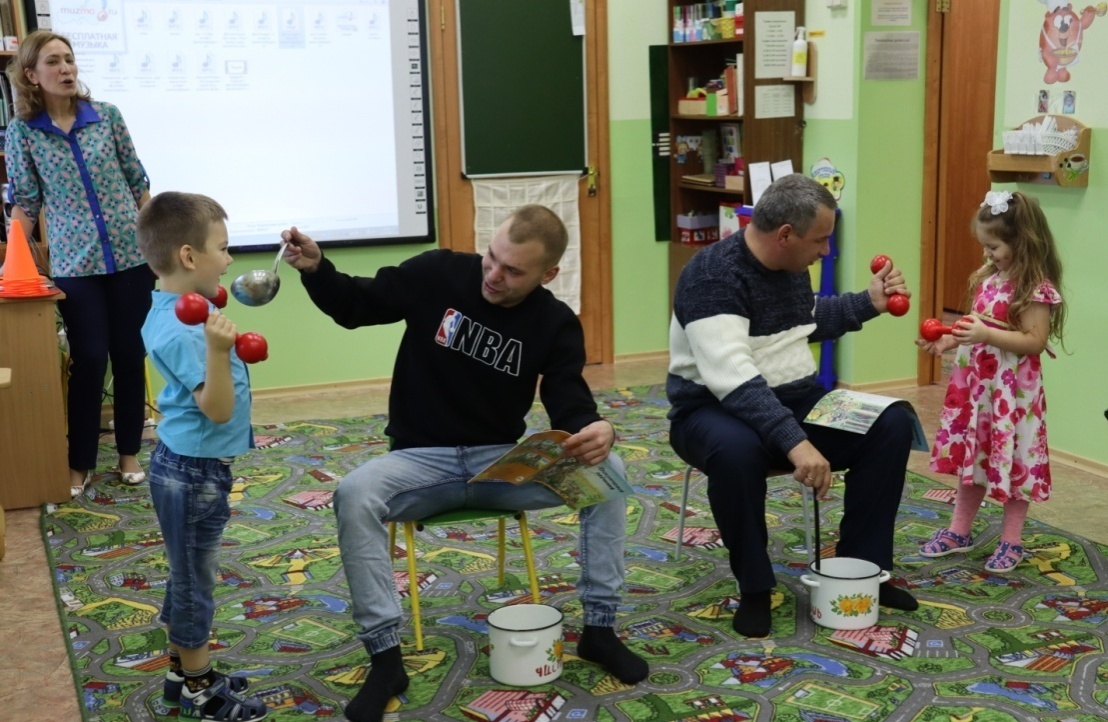 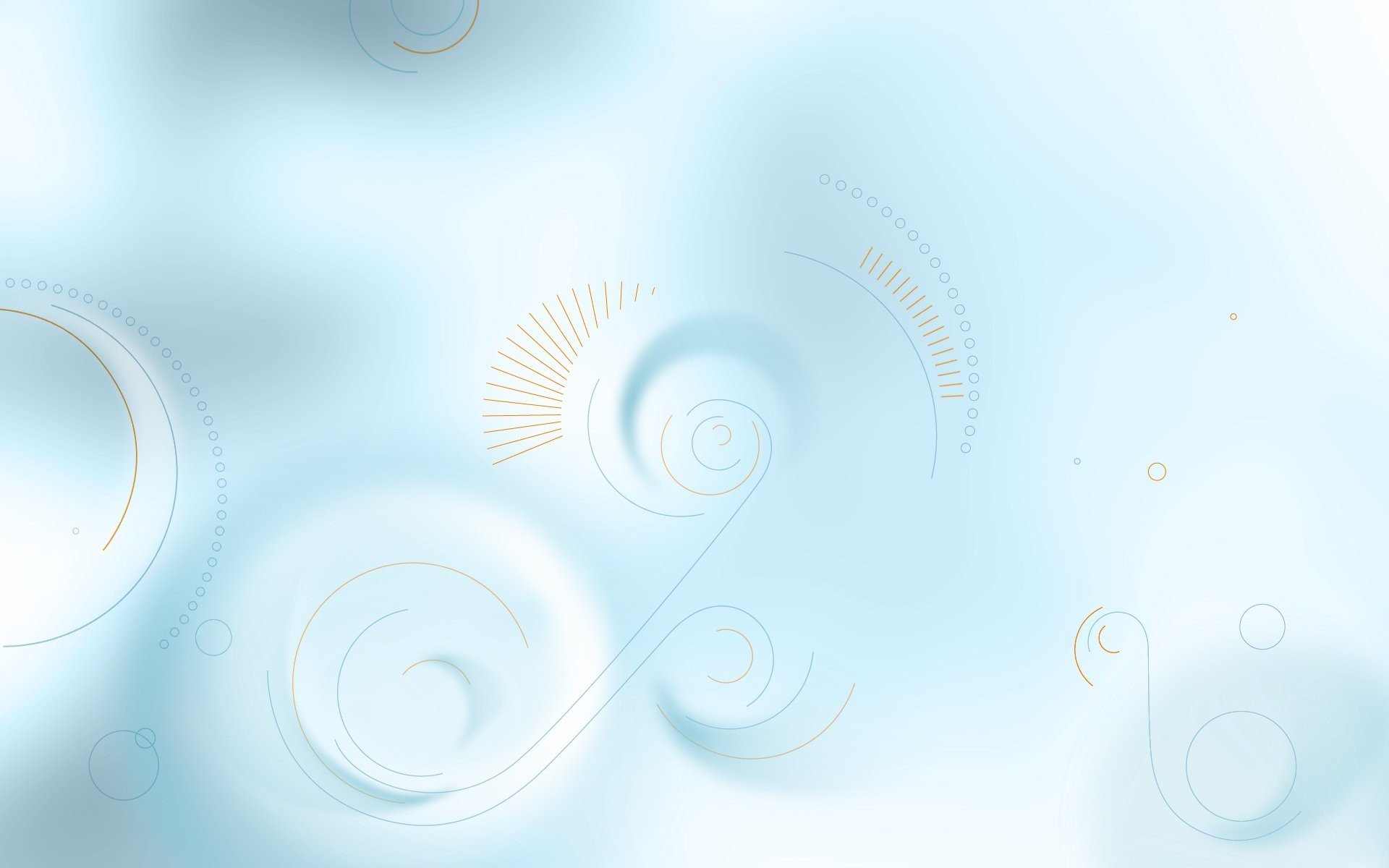 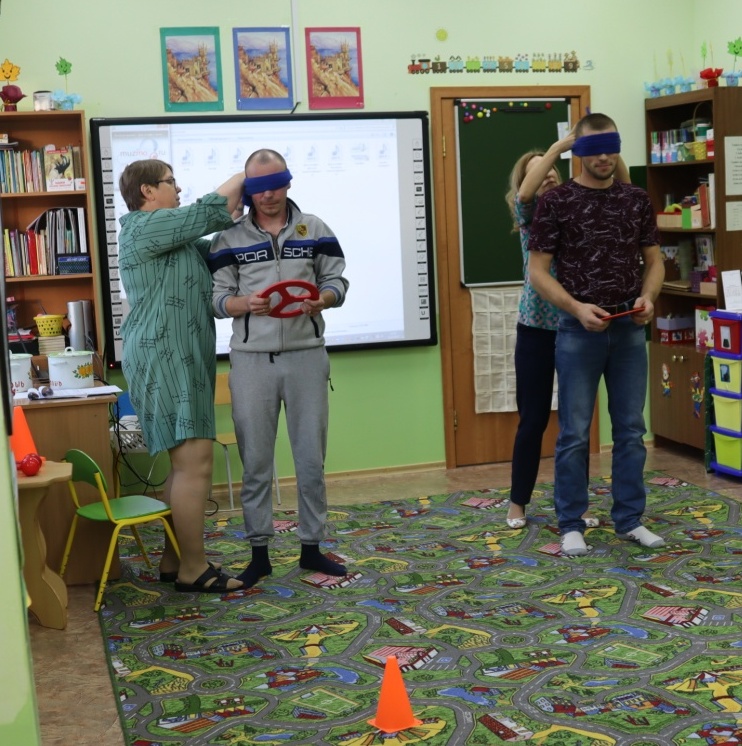 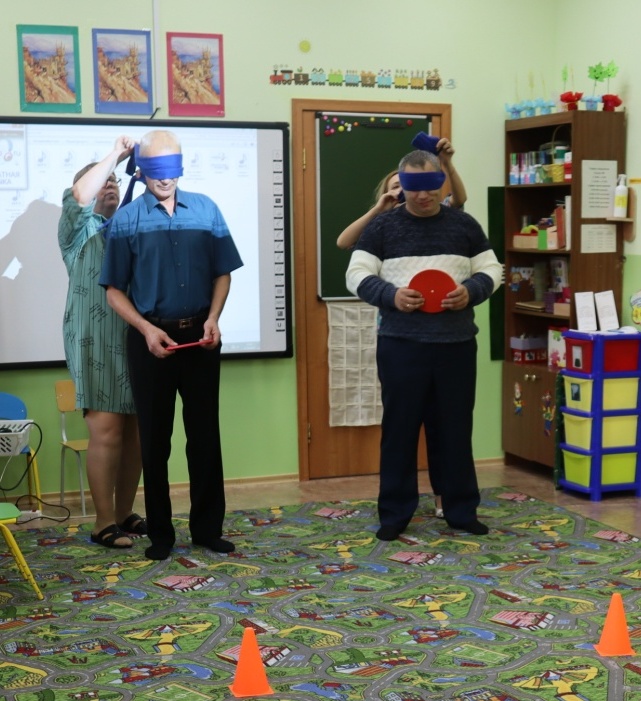 Ночная трасса
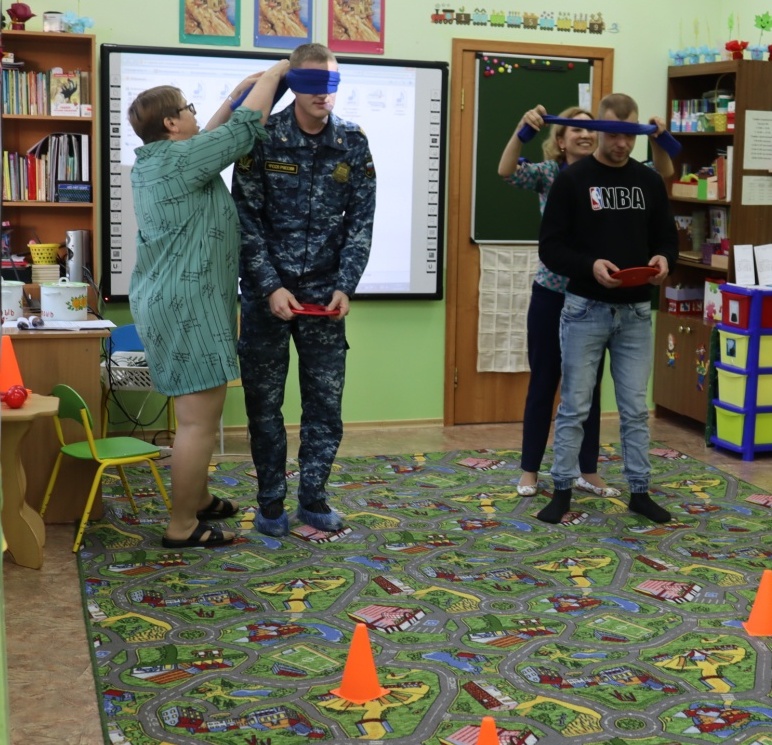 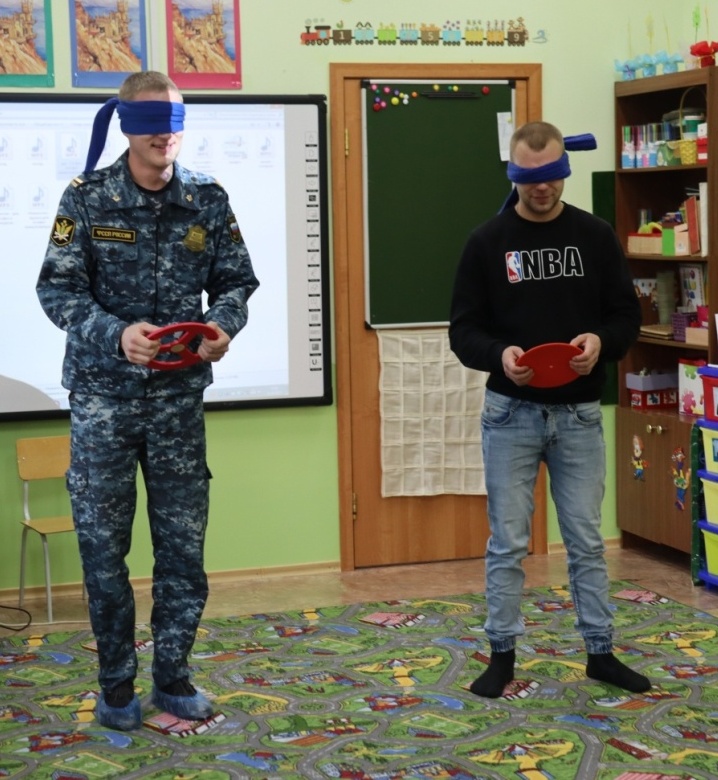 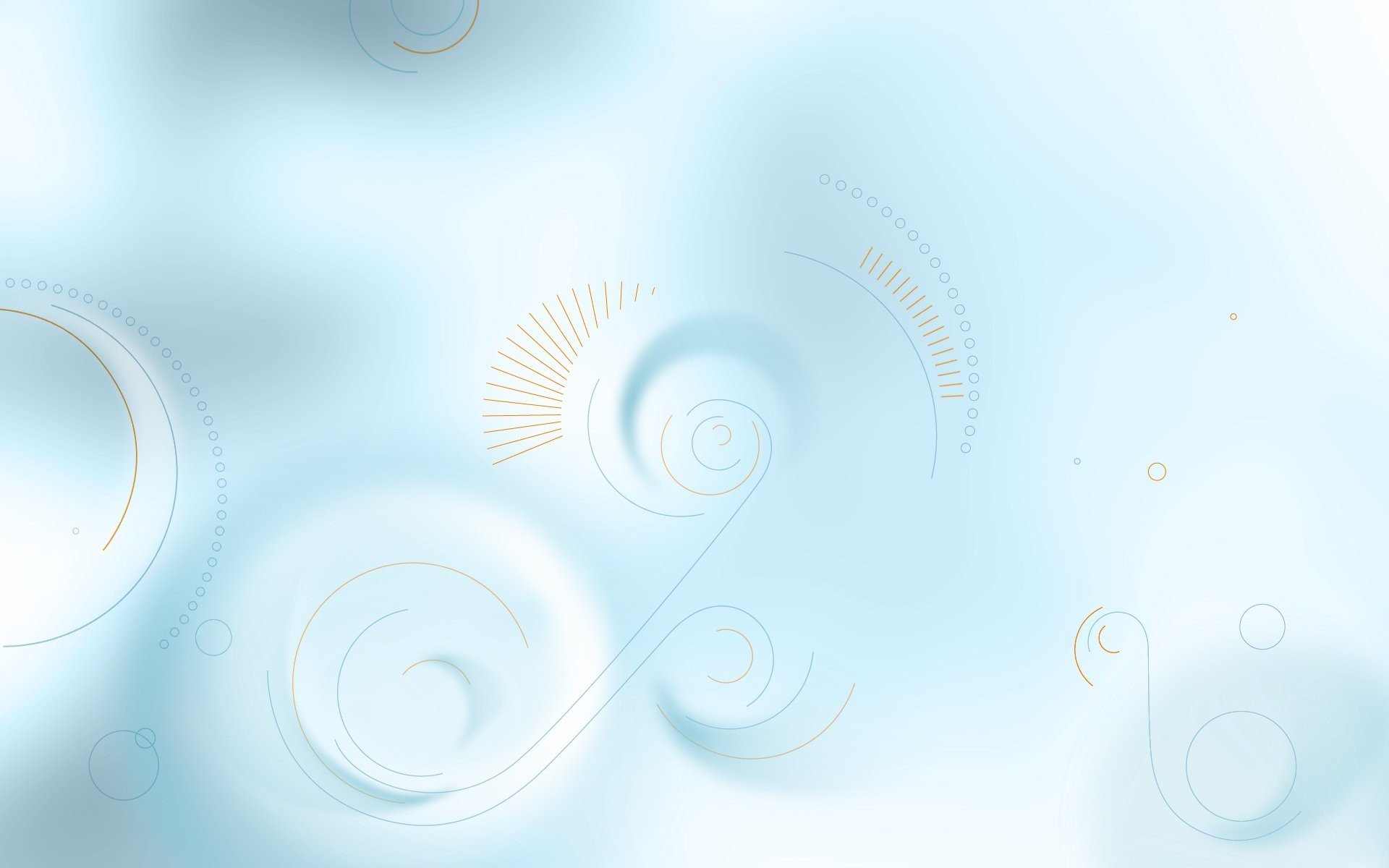 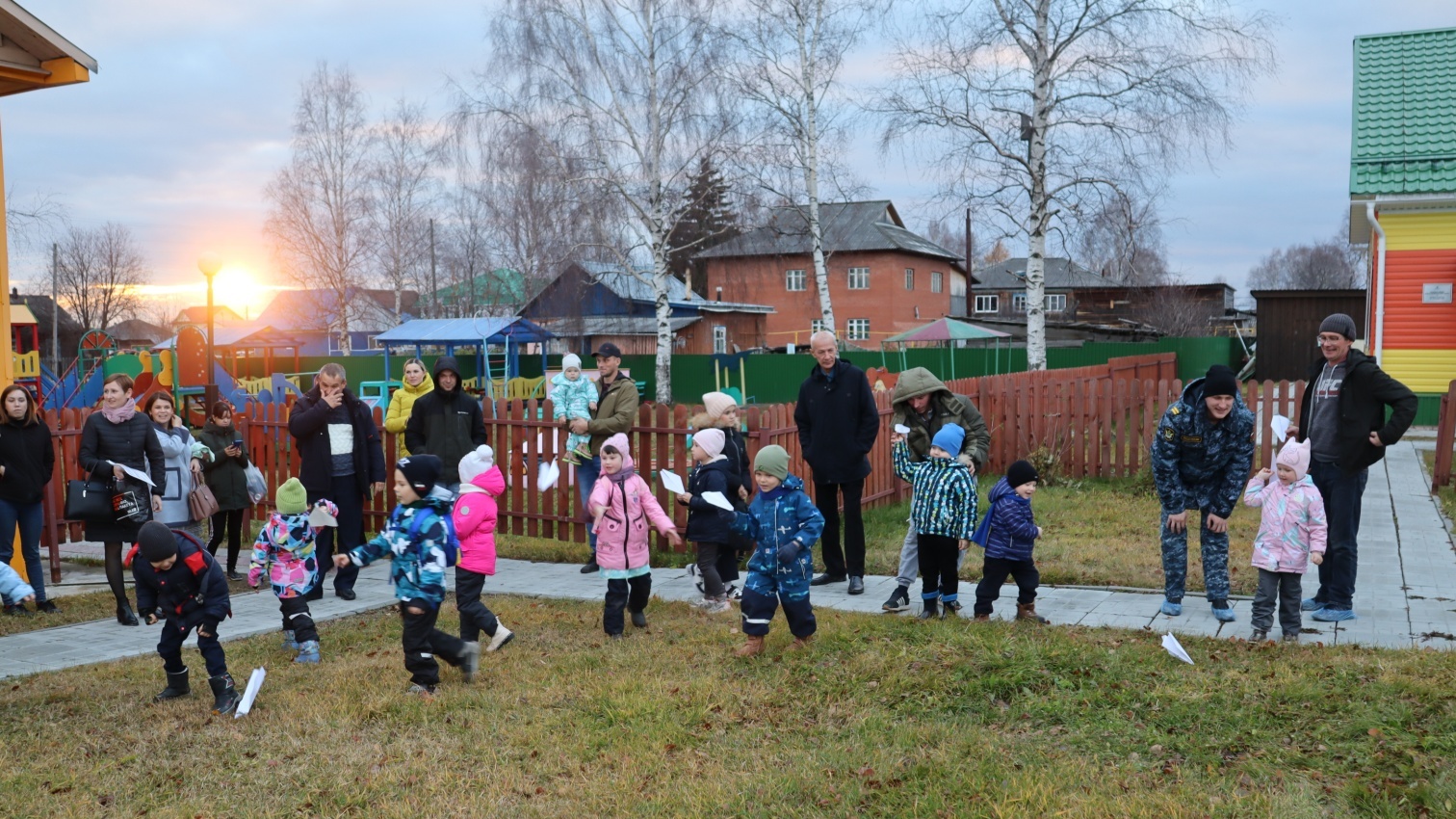 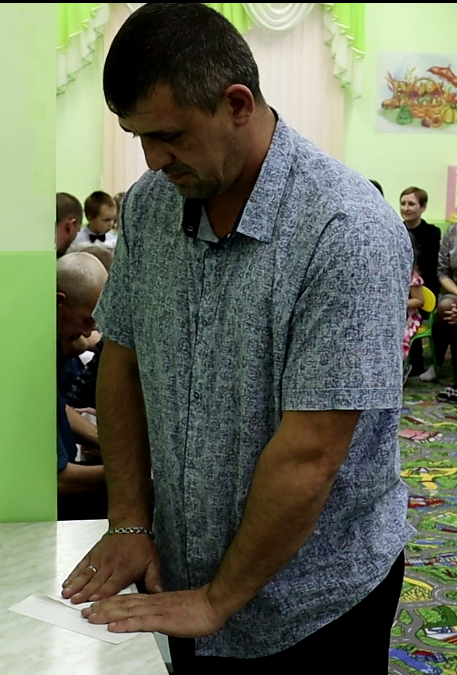 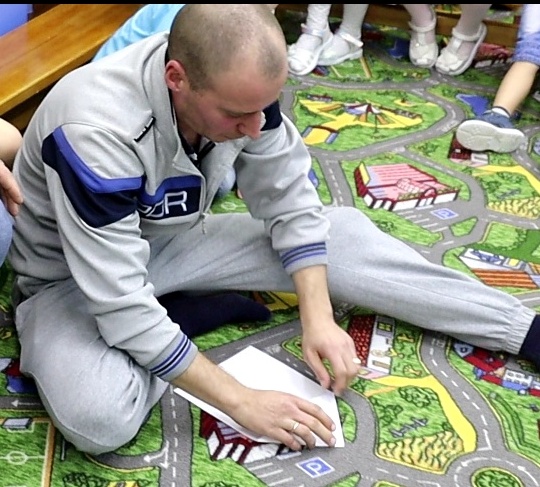 Папы -  авиаконструкторы
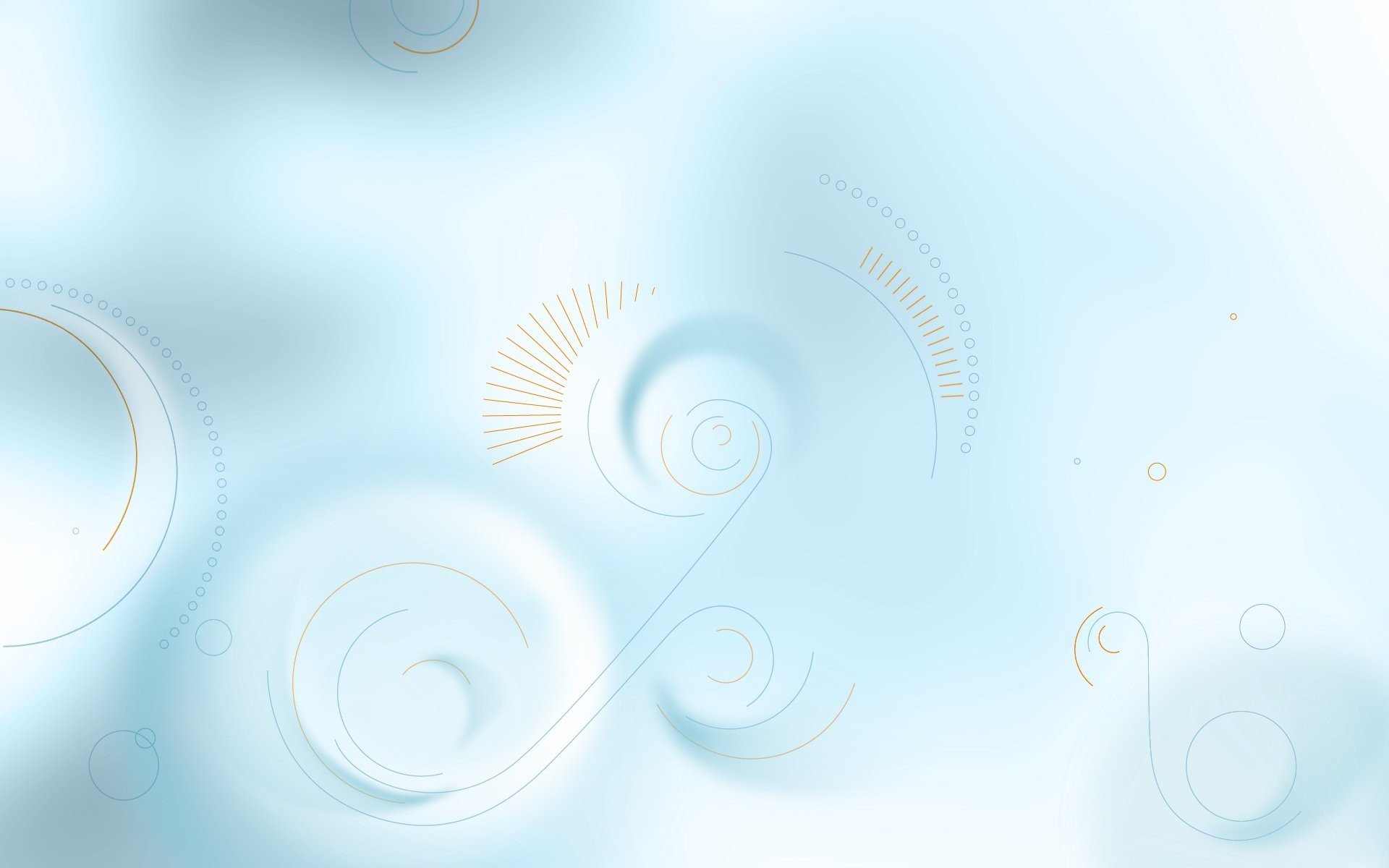 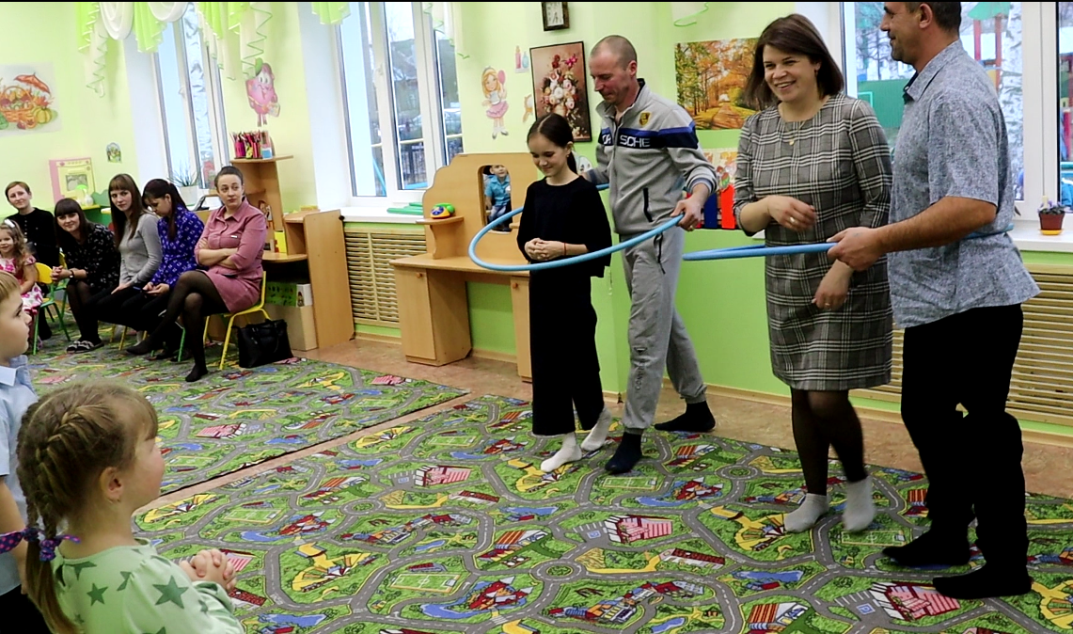 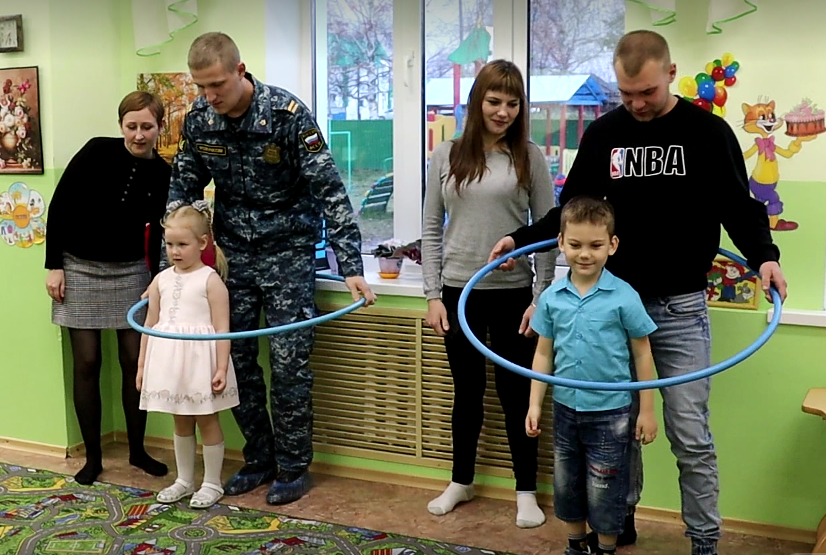 Папа – любитель активного отдыха